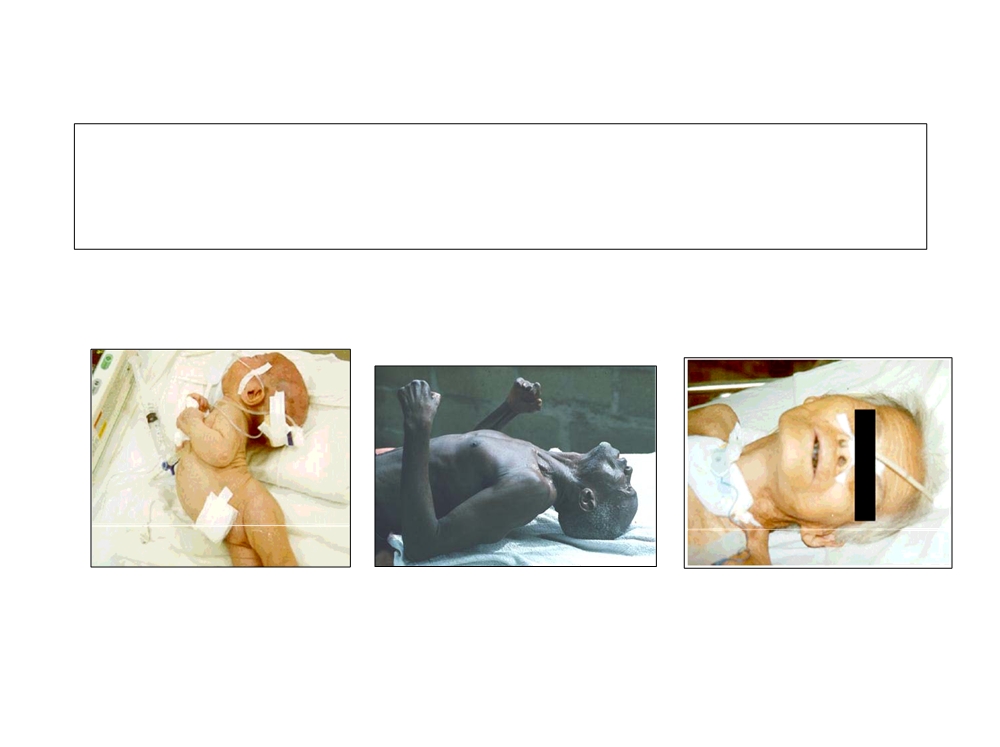 Tétanos
Dr. Y BADLA
Service  des maladies infectieuse
Tlemcen
Généralités
•  Toxi-infection aiguë très grave due à l’exotoxine neurotrope de Clostridium tetani, , non contagieuse, non immunisante
•Déclaration obligatoire 
• évitable par la vaccination
•  porte d’entrée: cutanée


•  Quasi disparu en pays développés, mais reste un problème de santé dans les PED, touchant 0.7 à 1 million de personnes/an avec une mortalité de 11 à 50% chez l’ adulte 

•  le T néonatal (ombilical) est la forme la + grave [220.000 enfants atteints, mortalité 90%] .
 l’OMS espère l’éradiquer par vaccination  systématique de toutes les femmes enceintes .
Épidémiologie
Agent pathogène:
•  C tetani (bacille de NICOLAIER):BG + anaérobie strict , ubiquitaire, sporulé, ses spores très résistances dans le sol humide, toxinogène  
Réservoir 
Sols  humides, intestins  animaux  herbivores,TD humain ?
Transmission  
• Par pénétration du spore lors d’une effraction  cutanée 
•  le tétanos n’est pas transmissible entre humains
•  le T ne touche que les gens non ou incorrectement vaccinés 
•  le risque de tétanos est majeur après grandes catastrophes : 
tremblements de terre, tsunami, guerres civiles 
 Age: sujet âgé(sup à60 ans) en pays développés.
         PED:tout âge .
          forme néonatale
Portes d’entrée
•Plaies cutanées ou muqueuses.
•  Plaies contuses ischémiques, nécrotique.
• Fractures ouvertes, plaies de guerre.
•Plaies chroniques :leishmaniose cutanée.
                                    ulcère de jambe.
• morsures.
• ombilical.
• iatrogène : post op, injection IM 
•  autre: obstétricale , piercing ,tatouage , toxicomanie circoncision.Brûlures
.Otite chronique.
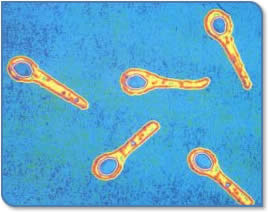 physiopathologie
•  Toxines : C tetani produit 2 toxines dont la tétanospasmine, neurotrope, 	extrêmement puissante (dose létale homme = 2.5 nanog / kg) 

•  Les spores entrent dans la peau par une plaie, y germent en anaérobiose, 	et C tetani y pousse et  sécrète sa toxine 
•  La toxine diffuse par voie lymphatique, sanguine, et neurologique.
 elle persiste dans les vésicules synaptiques 

(porte d’entrée proche de la tête → diffusion vers SNC + rapide) 

•  Elle agit à différents niveaux du SN :  plaque motrice, fibres nerveuses, 	motoneurone de la moelle, tronc cérébral, encéphale, et SN autonome 
•  Elle bloque les neurotransmetteurs inhibiteurs du tonus et de la contraction  musculaire GABA ,glycine → des contractions non contrôlées 
•   atteinte du SN autonome (sympathique / parasympathique
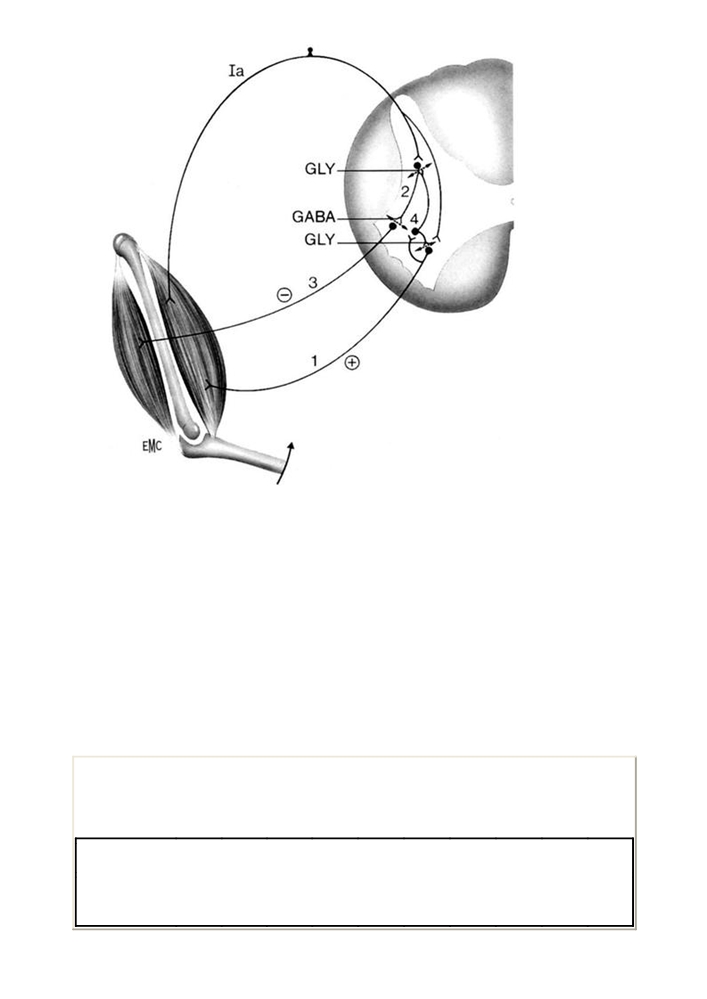 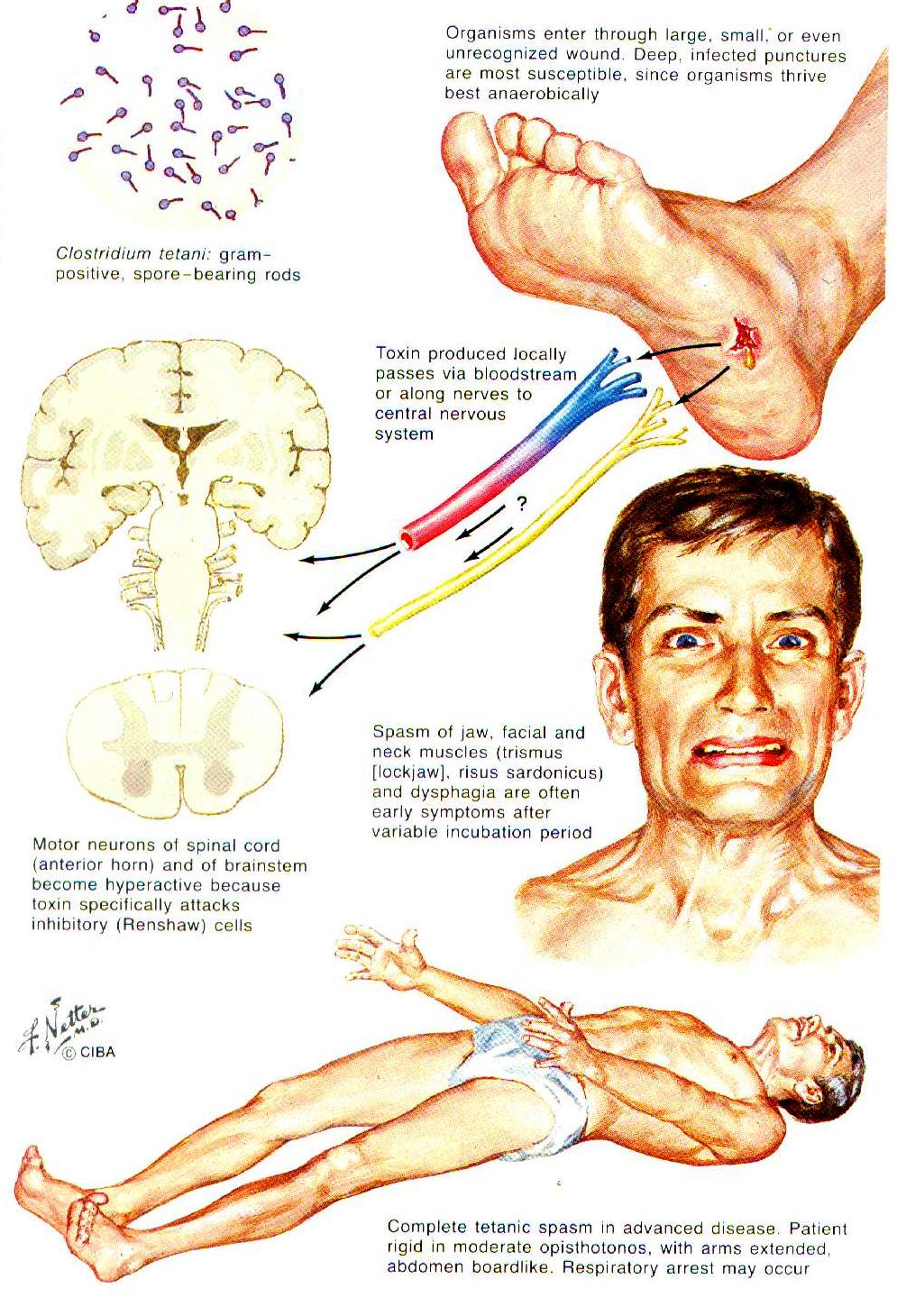 clinique (1)
Incubation : 3j - 3sem, en moy. 7j
                     porte d’entrée : non retrouvée dans 20% des cas.
                            la blessure peut être  minime comme une piqûre. 
    Le début :   LE TRISMUS: 1er symptôme +++
                         Contracture bilatérale des masséters.

                   
  Invasion :la phase qui sépare le début de la généralisation de la maladie.
                    Durée: 48 H .
                     L’ évolution  descendante (cou, tronc, membres).

 Phase d’etat:  trois signes 
                            _ Contractures généralisées
                             _ Spasmes
                             _  Troubles neurovégétatifs
trismus
Clinique(2)
Contractures généralisées 
  Elles  sont  permanentes,  douloureuses,  invincibles  avec  raideur  rachidienne.
 membres supérieurs en flexion inférieurs en  hyper extension. 
Spasmes
Renforcements paroxystiques du tonus survenant spontanément ou à l'occasion de  stimuli  souvent minimes  (lumière,  bruit, soin médical),  ils  sont douloureux, prenant  un  aspect  tonique  (avec attitude  en  opisthotonos)  ou  tonicocloniques  avec  mouvements  cloniques  des membres. Ils peuvent être à l'origine d'un arrêt respiratoire par spasme glottique ou par blocage musculaire thoraco abdominal.
 
Troubles neurovégétatifs 
 
  des  formes  graves:  poussées tensionnelles,  des  accès  de  tachycardie,  des  sueurs  profuses,  de  la  fièvre. 
  bradycardie et d'hypotension.
 Cet état dysautonomique peut être à l'origine d'un arrêt cardiaque.
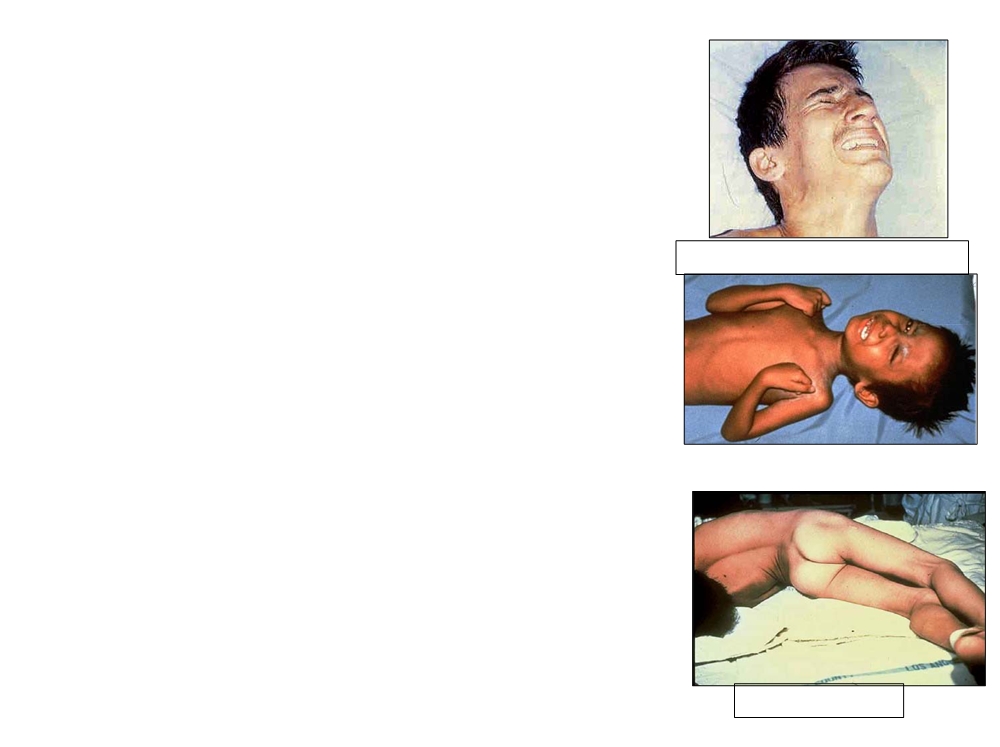 Clinique (3)
Spasmes et contractures évoluent en descendant - mâchoires  trismus
- face →faciès ou rire « sardonique »
      - Pharynx   →dysphagie ,stase salivaire.
     - cou → tête en hyper extension
       - muscles larynx et thoraciques →difficultés respiratoires.
                                  asphyxie.
      - muscles rachidiens:  opisthotonos - membres sup en flexion, poings fermés - membres inf en extension
      
Abdomen en bois
clinique(4)
fièvre:  absente habituellement (sauf grade 3 ou complications)
	diagnostic purement clinique, aucun examen de labo n’est requis
 
urgence médicale, imposant l’ hospitalisation en unité de soins intensifs 
 
taux de décès varie selon les formes,l’âge (max chez nouveau né) 	et  aussi les moyens techniques mis en œuvre . 

  récupération lente (les spasmes durent 3-4 semaines) mais habituellement complète
opisthotonos
refus de boire, contracture
             des muscles du visage
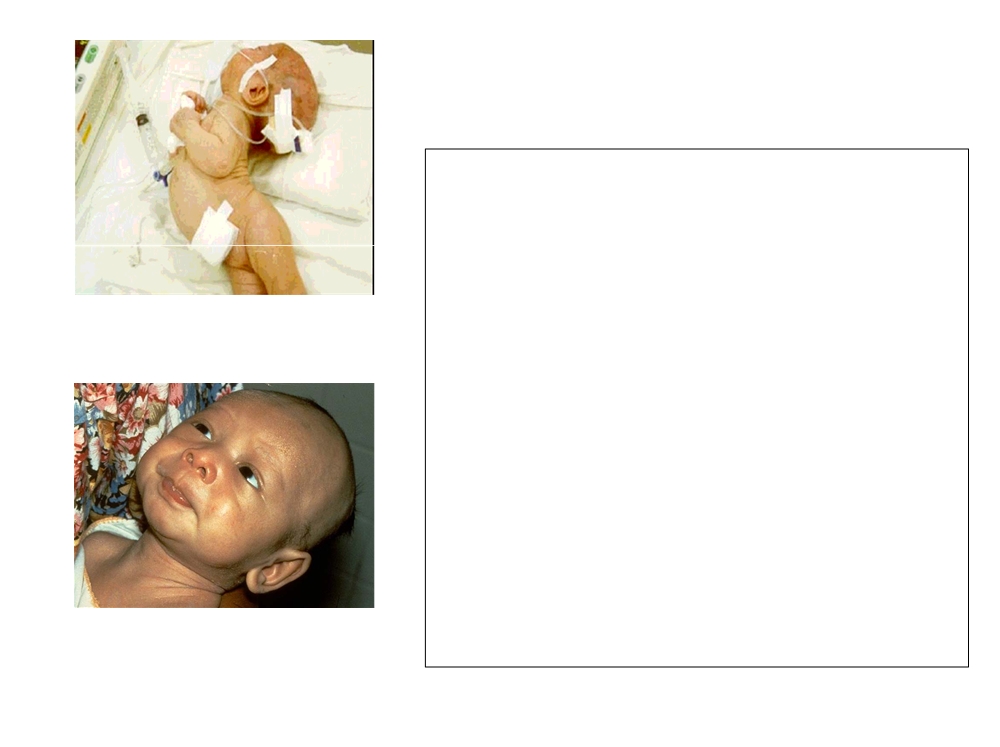 Tétanos néonatal
•  forme la + fréquente de T des PED  220.000 décès de nouveaux nés / an 
•  totalement évitables par vaccination
de la mère + rappel pdt la grossesse
•  survient donc seulement chez les 	enfants de mère non immunisée •  l’accouchement a eu lieu au village •  porte d’entrée = plaie ombilicale après section non stérile du cordon
•  l’OMS veut d’ici qqs années éradiquer	
le T néonatal par la vaccination systé-	matique en cours de grossesse
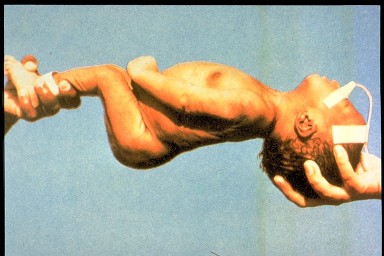 Tétanos : critères de mauvais pronostic.
1.	Tétanos néonatal ou âge avancé
2.	Porte d’entrée : IV (toxicomane) ou IM (IM quinine = mortalité 90%) ou chirurgicale ou brûlures
3.	Incubation courte .
4.	Extension courte  1-2j  .
5.	Spasmes sévères à l’admission
6.	Fièvre à l’admission
7.	Tachycardie à l’admission
- Classification de Mollaret .
 
Groupe I	- Invasion lente (4 à 5 jours).
formes frustes	- Trismus, faciès sardonique.
                                   - Pas de troubles respiratoires.
                                     Pas de dysphagie, pas de paroxysmes.

Groupe II	- Invasion rapide (2 à 3 jours).
formes aigues	- Trismus, raideur rachidienne, contracture
	abdominale généralisée.
                                 - Troubles respiratoires.
                                  - Dysphagie. 
                                  - Paroxysmes toniques généralises 
                                        provoqués ou spontanés.

Groupe III	- Invasion < 24 heures.
formes graves	- Contractures généralisées.
                                   - Troubles respiratoires avec blocage Thoracique.
                                    - Dysphagie intense. 
                                    - Paroxysmes tonico cloniques spontanés.
Complications du tétanos
1.	Respiratoires :
i) apnée,
ii)   pneumonie
iii) laryngospasme, spasmes thoracique.
iv) détresse respiratoire aigue
v) complic de l’ excès de sedation,de ventilation & de trachéotomie

Cardiovasculaires : tachy /bradycardie.                                   hypo/hypertension.
                                       ischémie myocard.
                                       arythmies, asystolie, insuffisance cardiaque

Rénales : infections, IRA

Infections nosocomiales + + +  pulmon dues à ventilation.
                                                  sepsis
Gastro intestinales : iléus, stase gastrique, diarrhée, hémorragie 

6    Musculosquelet.  : fracture  vertébrale.
                                               rupture tendon due au spasmes.
                                       dislocation temporo- mandibulaire.
                                       calcifications,

 7.    Nutrition : amaigrissement + + 

Thrombo embolies

Escarres de décubitus

Syndrome de défaillance multiviscérale. 


↔Prise en charge très complexe, maladie grave, complications de survenue brutale, trachéotomie préventive, à manager)
Diagnostic
Le diagnostic positif est clinique.
Savoir évoquer le tétanos devant:
          tout trismus.
            contracture.
           plaie cutanée.
           patient mal ou non vacciné.
.Pas d’intéret d’ examen bactériologique.
Diagnostic différentiel
1.	Abdomen aigu (contracture des muscles abdominaux)
2.	Abcès dentaire, arthrite temporo malaire (faux trismus)
3.	Encéphalite (rigidité) dont E japonaise, rage
4.	Hémorragie méningée
5.	Envenimation par morsure de serpent
6.	Médicaments : neuroleptiques, syndr de sevrage des toxicomanes
7.	Tétanie, hystérie.
Traitement curatif du tétanos
TRT symptomatique
1.	Voies aériennes, respiration artificielle , ventilation
2.	Circulation et fluides
Nutrition
prévention  des Thromboses 
Lutter contre le spasme 
ATB si surinfection
Traitement étiologique
(SAT) Im.globulines antitétaniques→
• 	soit humaines (TIG)
• soit équines (SATeq
Porte d’entrée: nettoyage, excision des tissus nécrosés
Antibiot : metronidazole 7j ,  péni 7 a 10 j
Vaccination immédiate .
* voie IV
* IM multiples sites
Sédatifs et myorelaxants

Les benzodiazépines  agonistes indirects des récepteurs GABA de type A.
                                                 Le diazépam  (Valium®) est le plus utilisé  .
          dose :3 à 10mg/Kg/j

Le baclofène  (Liorésal®) est un agoniste spécifique des récepteurs GABA .
 par voie intrarachidienne continue ou discontinue.
                dose de  500 à  1  000 μg/j avec de bons résultats  .
 Risque de dépression respiratoire par atteinte nerveuse centrale réversible sous flumazénil (Anexate®). 

Les curarisants sont indiqués 
                          pour la mise en place  d'une  sonde  d'intubation,  d'une  sonde 
                                   gastrique, la  réalisation  d'une trachéotomie.
                     lorsque  les  paroxysmes  ne  sont  pas contrôlés  par  les  sédatifs.
TRAITRMENT PREVENTIF
PREVENTION PRIMAIRE:
Vaccination: VAT obligatoire
Enfants, militaires, femmes enceintes, adultes
DT,DTCOQP,DTCOQPHB
En presence d’une plaie:
Soins locaux,ATB
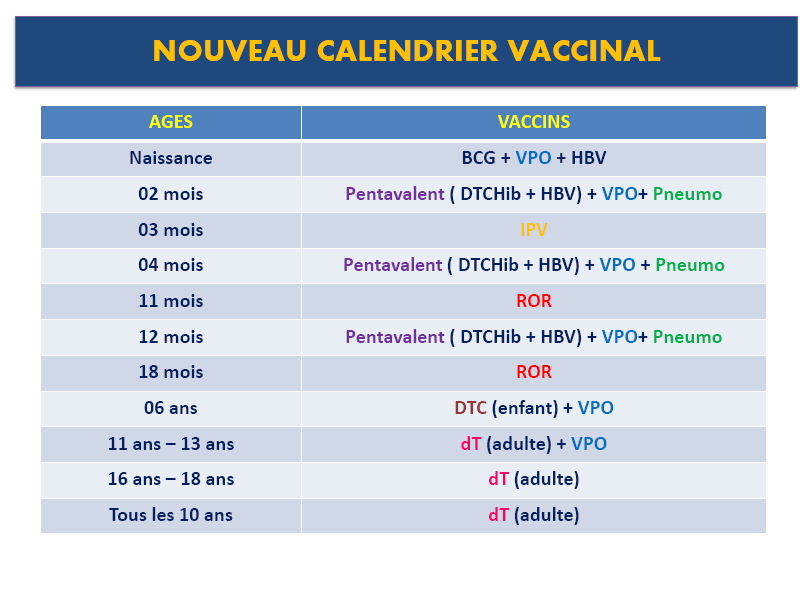 Prévention du tétanos en cas de plaie : recommandations OMS
Peinture du 19è siècle 
(par Sir Ch Bell, grand chirurgien et anatomiste écossais) 
musée d’Edimburg
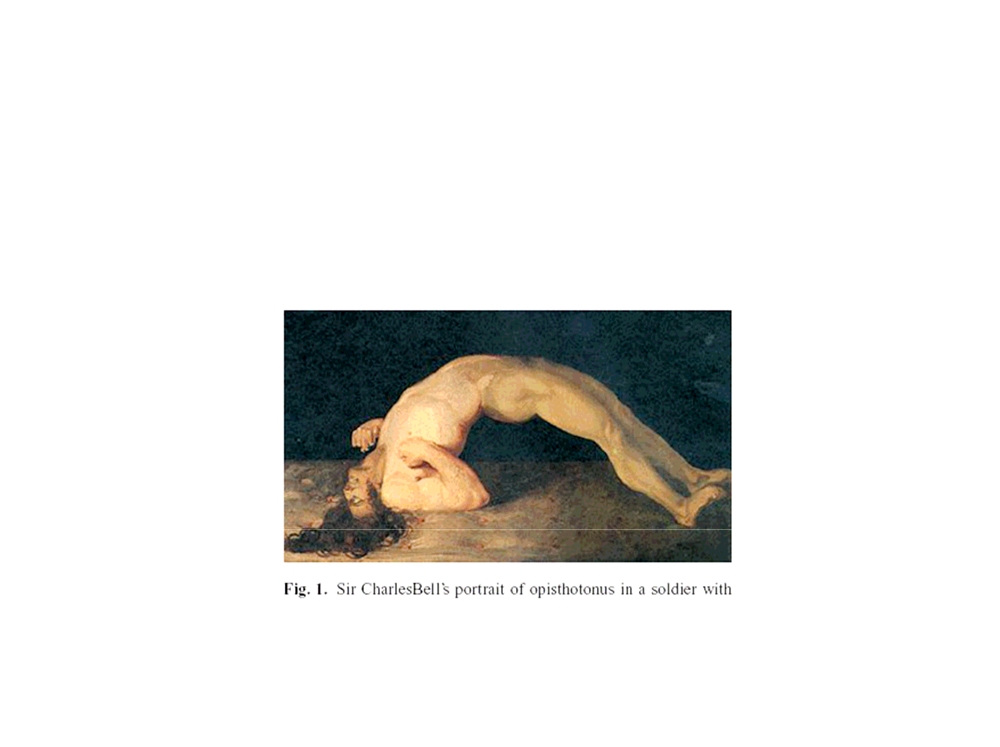